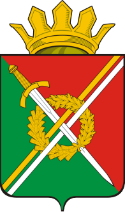 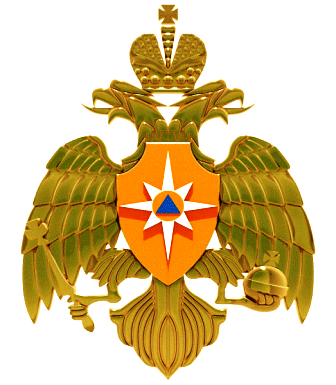 ПАСПОРТ
Единой дежурно-диспетчерской службы
Тяжинского муниципального округа
Кемеровской области – Кузбасса
РУКОВОДСТВО МУНИЦИПАЛЬНОГО ОБРАЗОВАНИЯ«ТЯЖИНСКИЙ МУНИЦИПАЛЬНЫЙ ОКРУГ»  
И МКУ «ЕДДС ТМО»
Глава Тяжинского муниципального округа –
Председатель КЧС и ОПБ
Серебров  Виктор Ефремович
тел: 8(384-49) 28-2-53
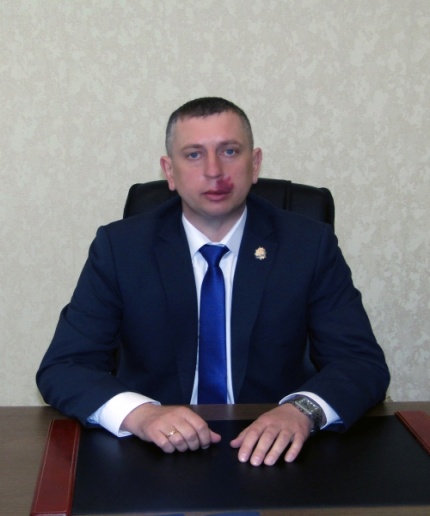 Начальник МКУ управление по делам ГО и ЧС 
Тяжинского муниципального округа 
Клещик Александр Николаевич
тел: 8(384-49) 28-9-94
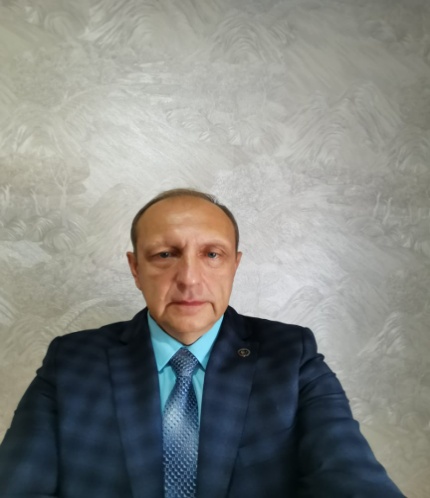 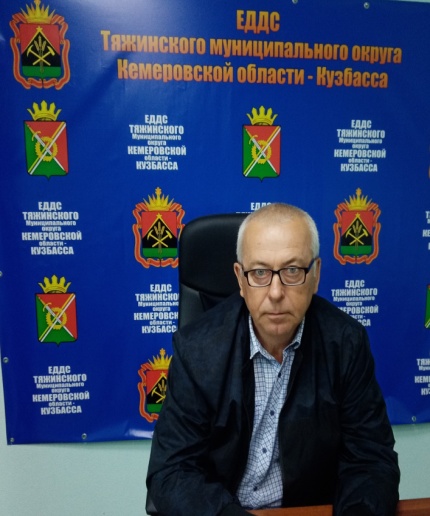 Начальник ЕДДС Тяжинского муниципального округа 
Старцев Юрий Евгеньевич
тел: 8(384-49) 26-0-02
2
КРАТКАЯ  ХАРАКТЕРИСТИКА  ТЯЖИНСКОГО МУНИЦИПАЛЬНОГО ОКРУГА
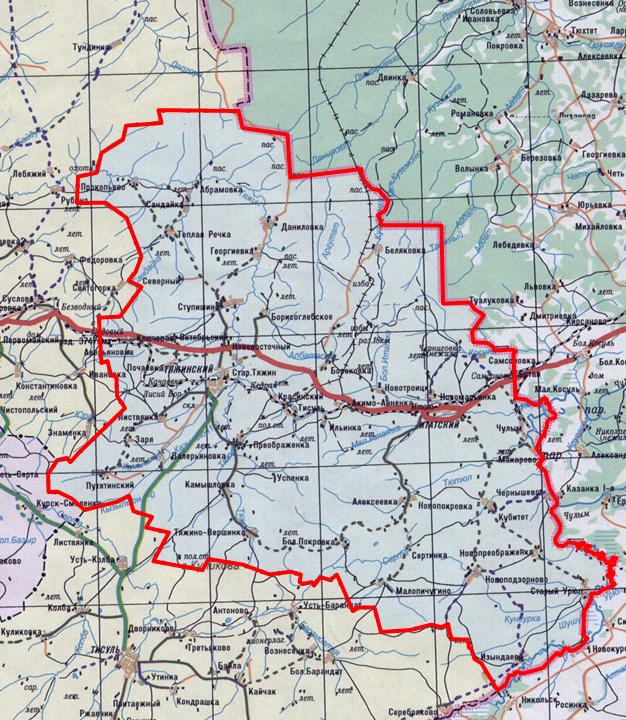 Потенциально опасные объекты:                           химически опасных – 0;
взрывопожароопасных – 4.
ГУ МЧС
Социально значимые объекты/в том числе с круглосуточным пребыванием людей: 
 общеобразовательные школы – 15;
 высшие учебные заведения/техникум – 0/1;
 детские сады – 21; ДДО – 3.
 учреждения здравоохранения муниципальное – 2 (на 117 и 90 коек);
прочих – 3 ж.д. станция
музеи – 2;
 кинотеатры – 1; СДК – 20.
 библиотеки районные – 1;
- объекты религиозного культа (храмы) – 2 (православные христианские)
Тяжинский район
ПСЧ-1
ПСЧ-2
пгт. Тяжинский
3
3
РАЗМЕЩЕНИЕ ЕДДС  ТЯЖИНСКОГО МУНИЦИПАЛЬНОГО ОКРУГА
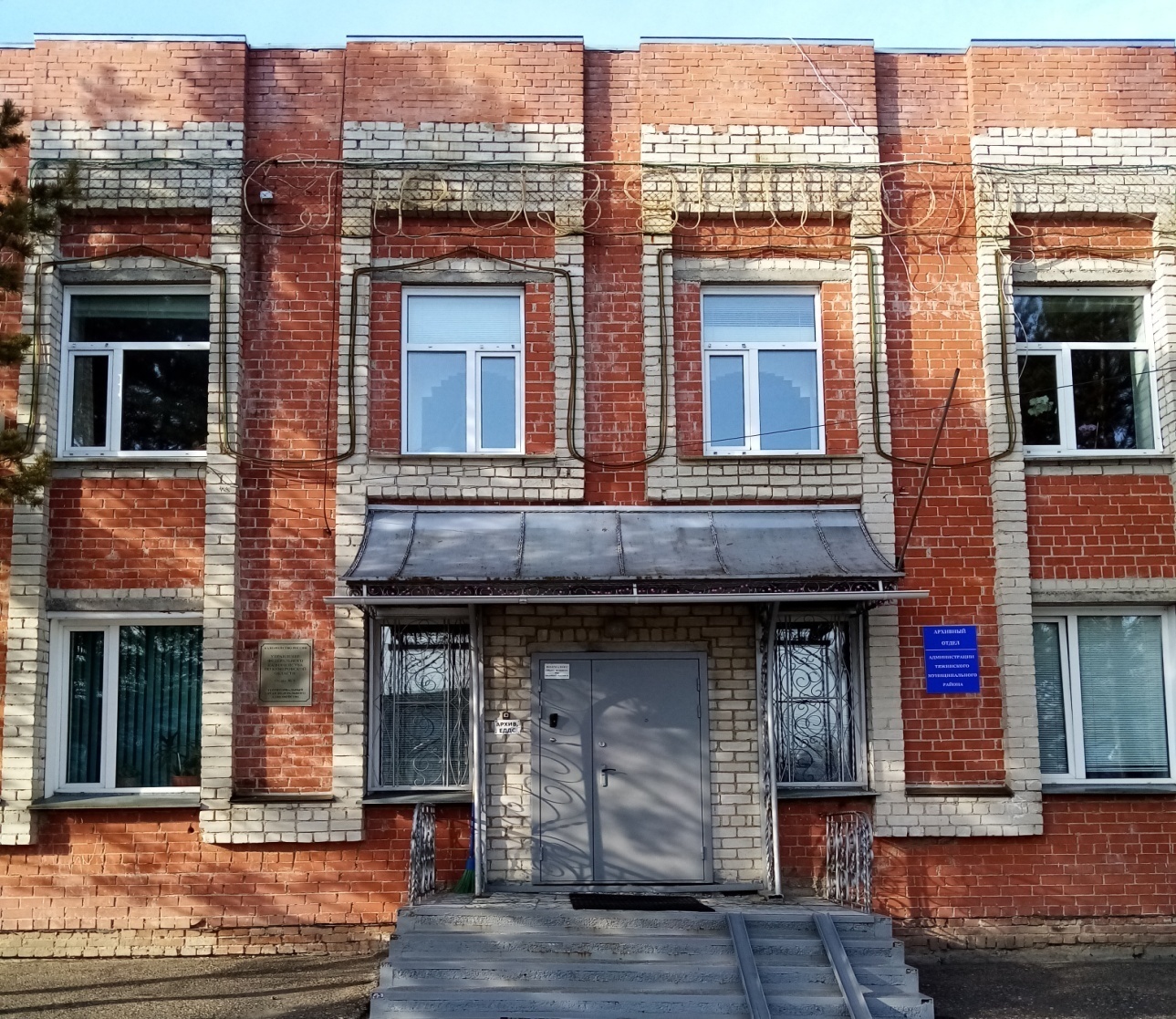 Адрес: 
Российская Федерация 652240, 
Кемеровская область – Кузбасс,
пгт. Тяжинский, ул. Советская, д. 1 «а».
эл. почта:  eddstyazhin@mail.ru
тел. 8-923-034-96-54
Факс: 8 (384-49) 26-0-02
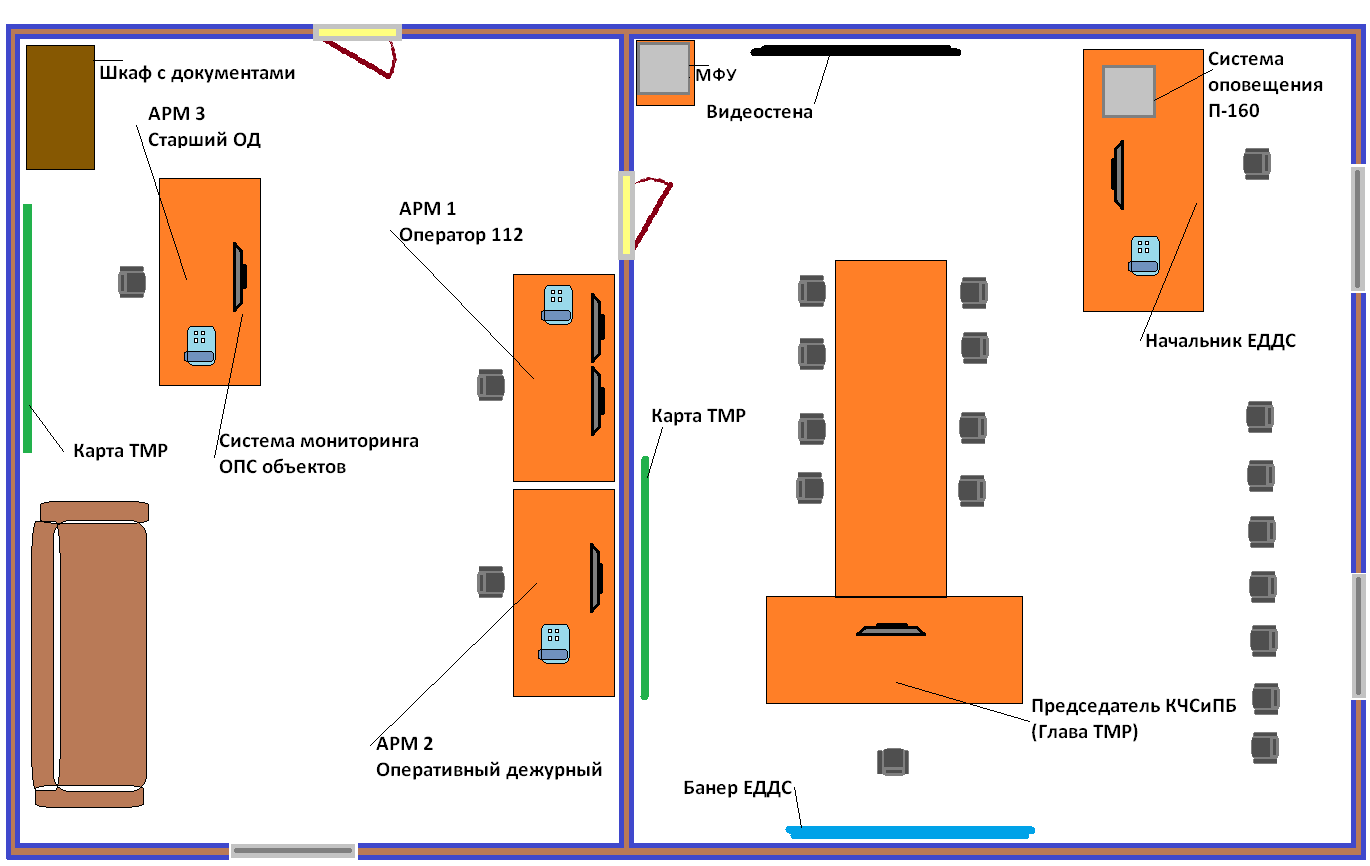 ЕДДС Тяжинского муниципального округа
размещена
в отдельном здании 3 кабинета.

Общая площадь – 50 кв. м.
Площадь зала ОДС – 25 кв. м.
4
ПОТЕНЦИАЛЬНО ОПАСНЫЕ ОБЪЕКТЫ
ООО «Кузбассконсервмолоко»
ЗАО «Итатский НПЗ»
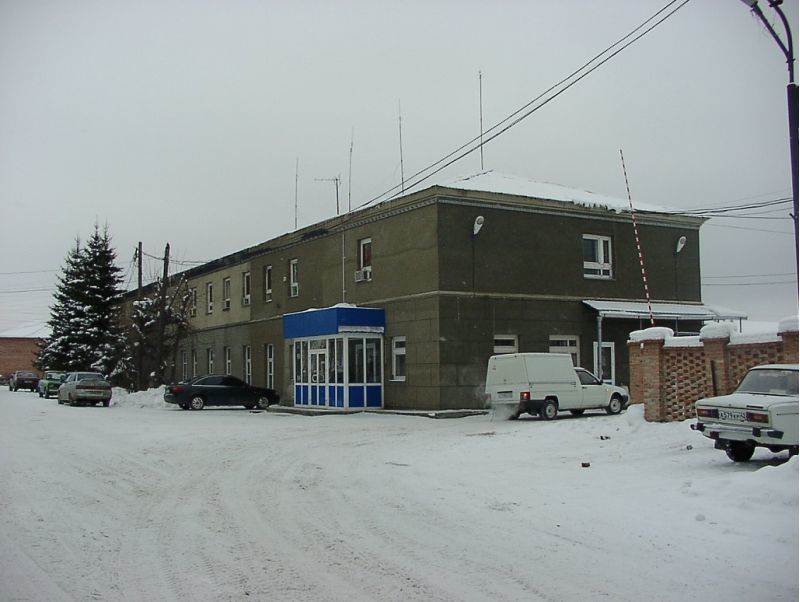 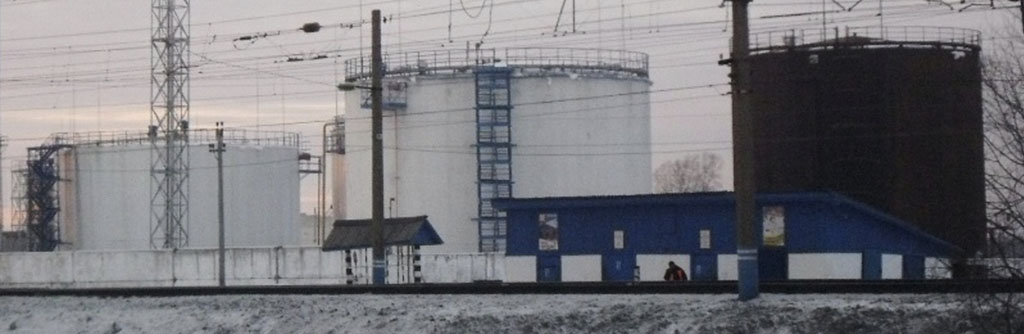 ГП АТП Тяжинского района
ООО «Тяжинское пиво»
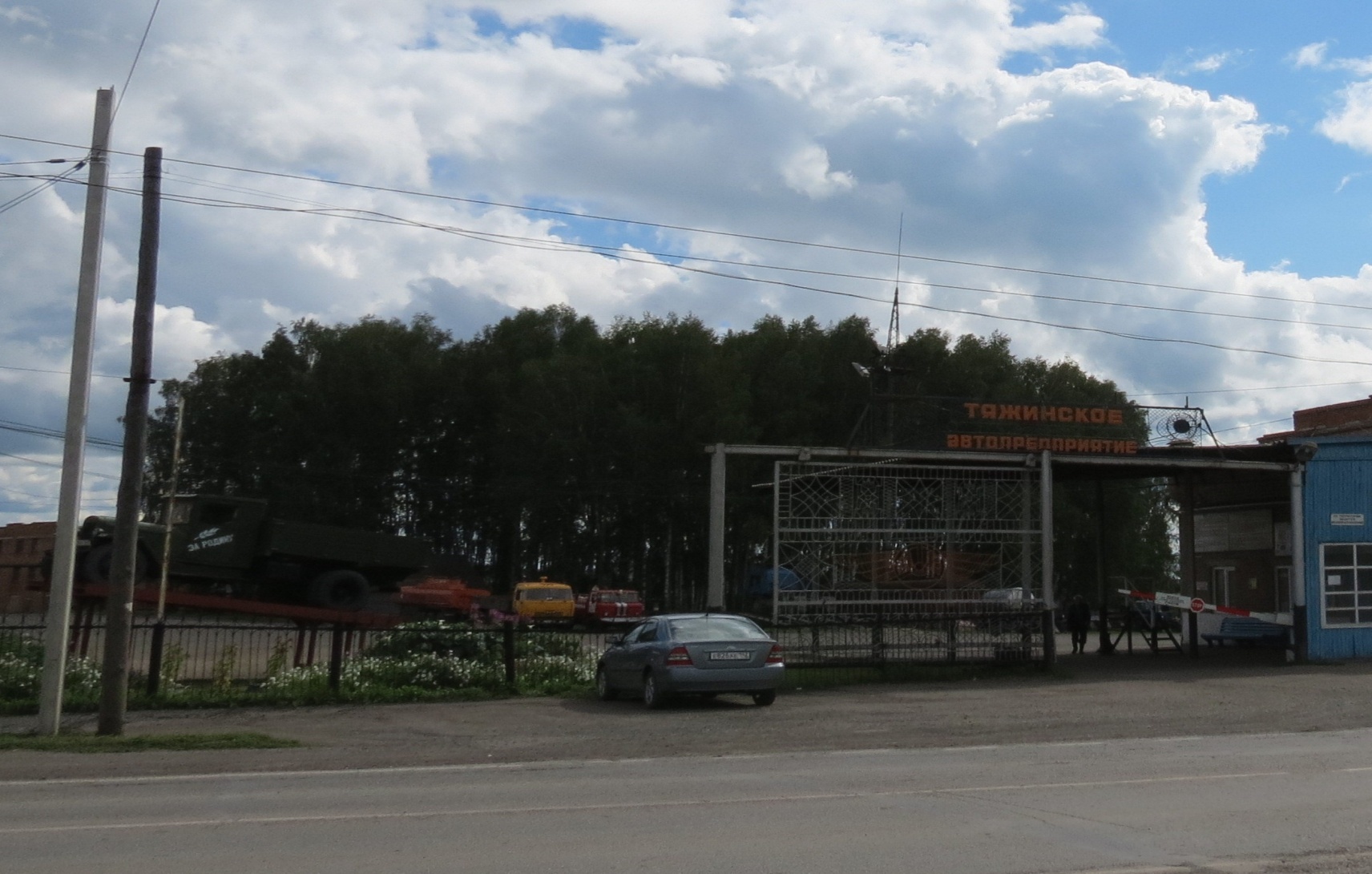 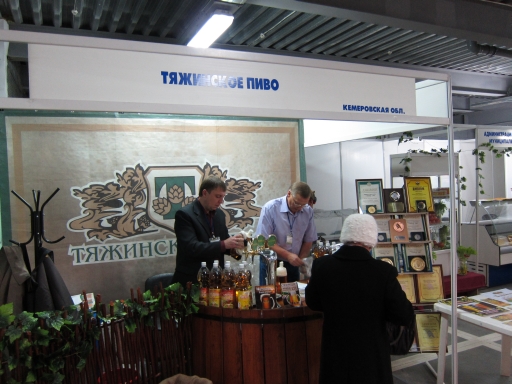 5
5
СВЕДЕНИЯ О ЧРЕЗВЫЧАЙНЫХ СИТУАЦИЯХ, 
ПРОИЗОШЕДШИХ НА ТЕРРИТОРИИ 
ТЯЖИНСКОГО МУНИЦИПАЛЬНОГО ОКРУГА 
В ПЕРИОД  2018 – 2022
В период 2018-2022 года на территории Тяжинского муниципального округа чрезвычайных ситуаций не произошло: 
техногенные ЧС – 0; 
природные ЧС –  0; 
биолого-социальные ЧС – 0.
6
РАБОЧИЕ МЕСТА ПЕРСОНАЛА ДЕЖУРНОЙ СМЕНЫ
ЕДДС ТЯЖИНСКОГО МУНИЦИПАЛЬНОГО ОКРУГА
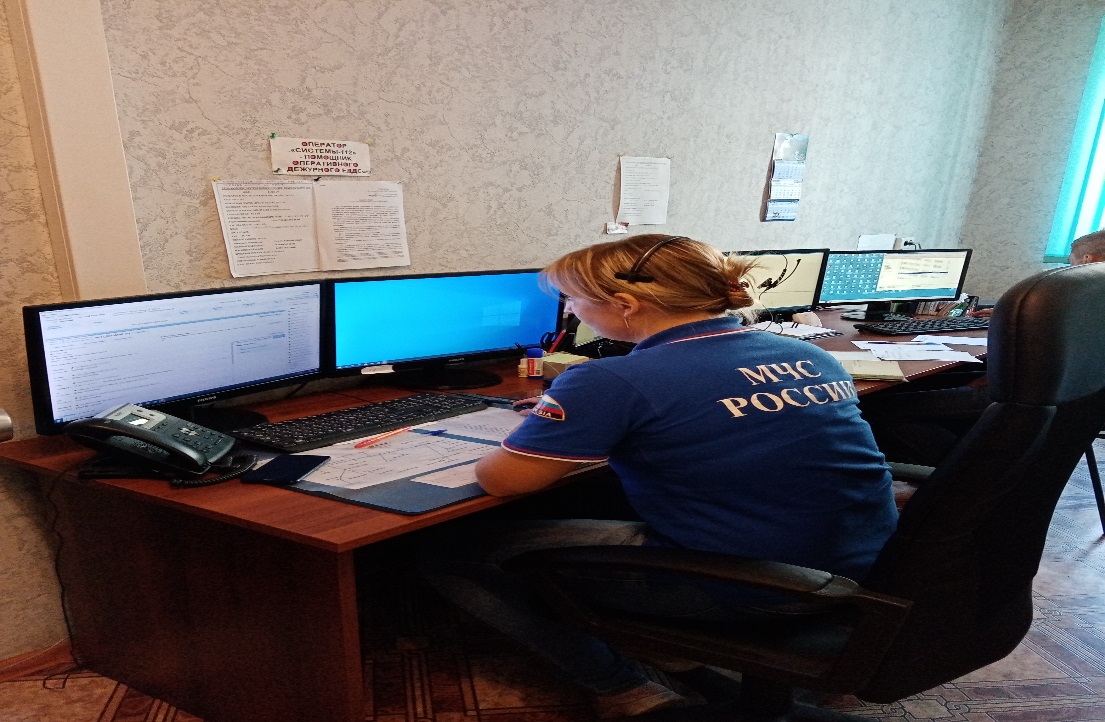 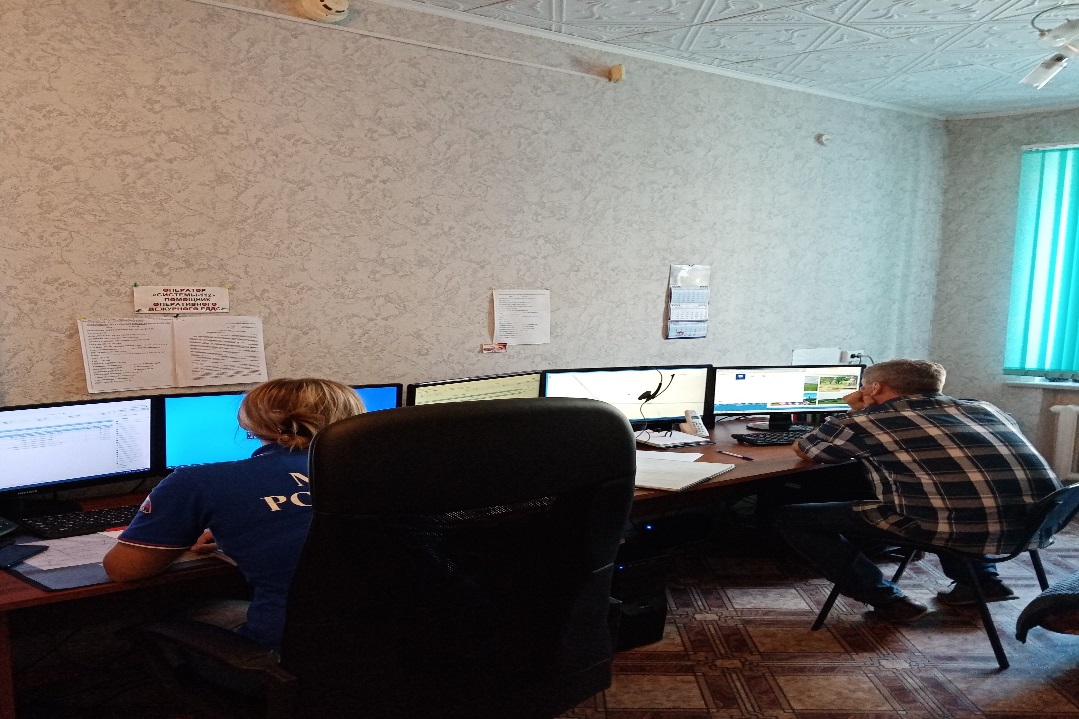 Оператор «112»
Совместная работа ЕДДС
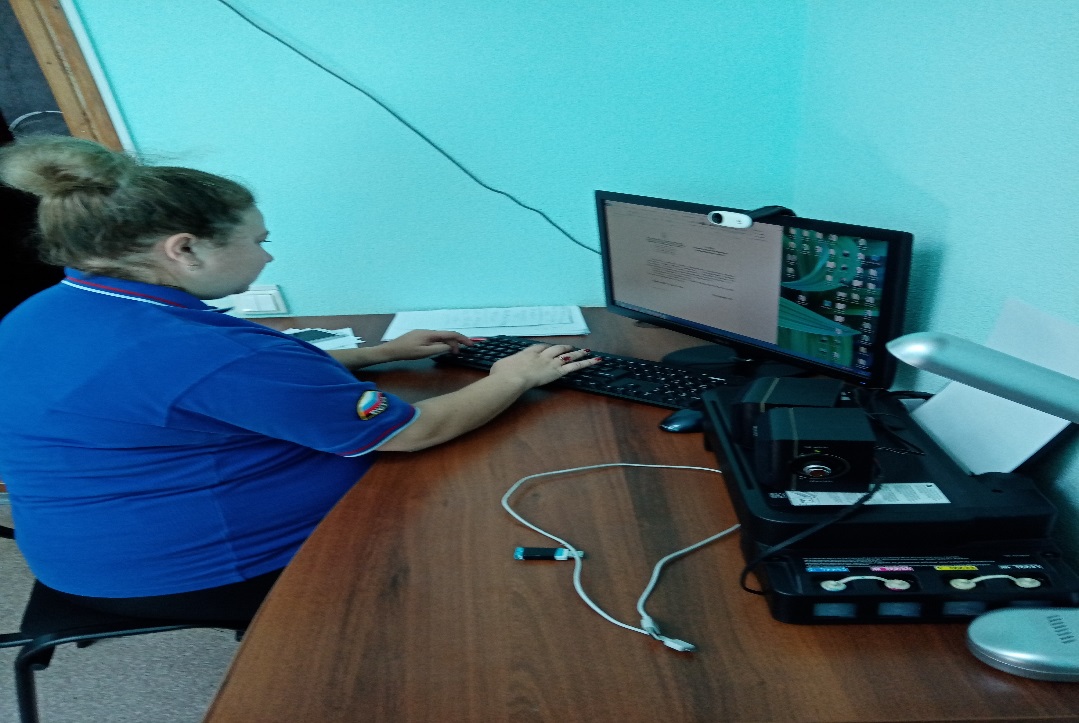 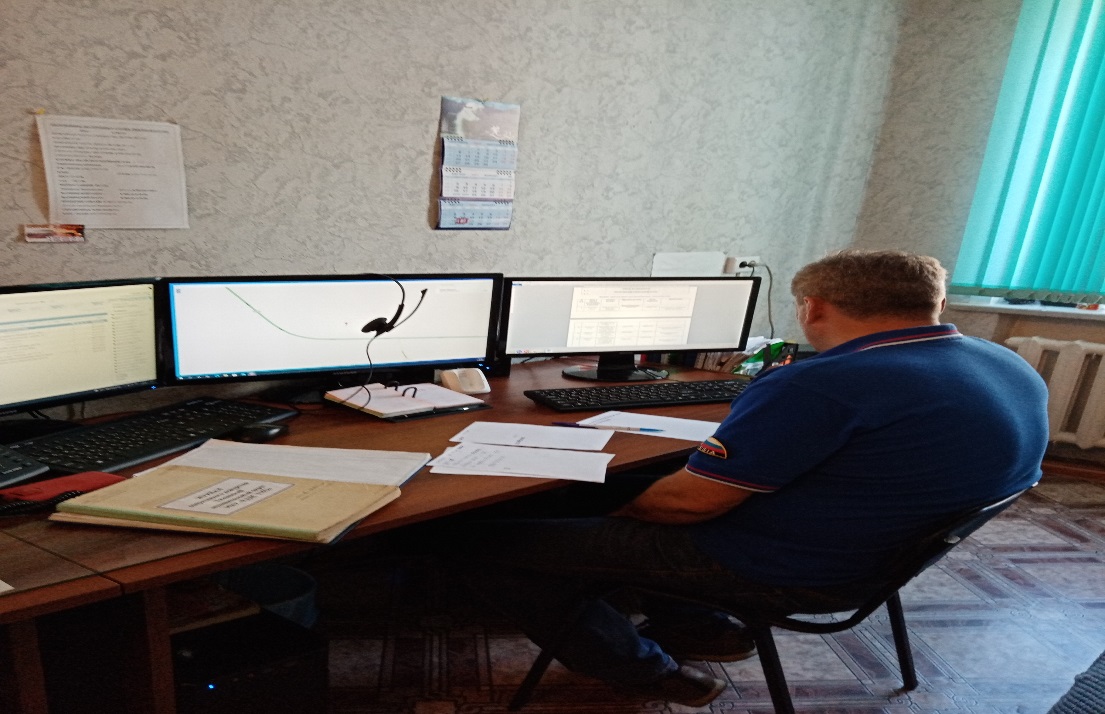 7
СО «Система-112» МКУ «ЕДДС ТМР»
Оперативный дежурный